Lezione 7
Prolattina
Ormone della crescita
Asse ipotalamo-ipofisi-testicolo
16/10/19
091FA - BIOCHIMICA APPLICATA MEDICA
1
Le cellule endocrine liberano l’ormone in modo controllato
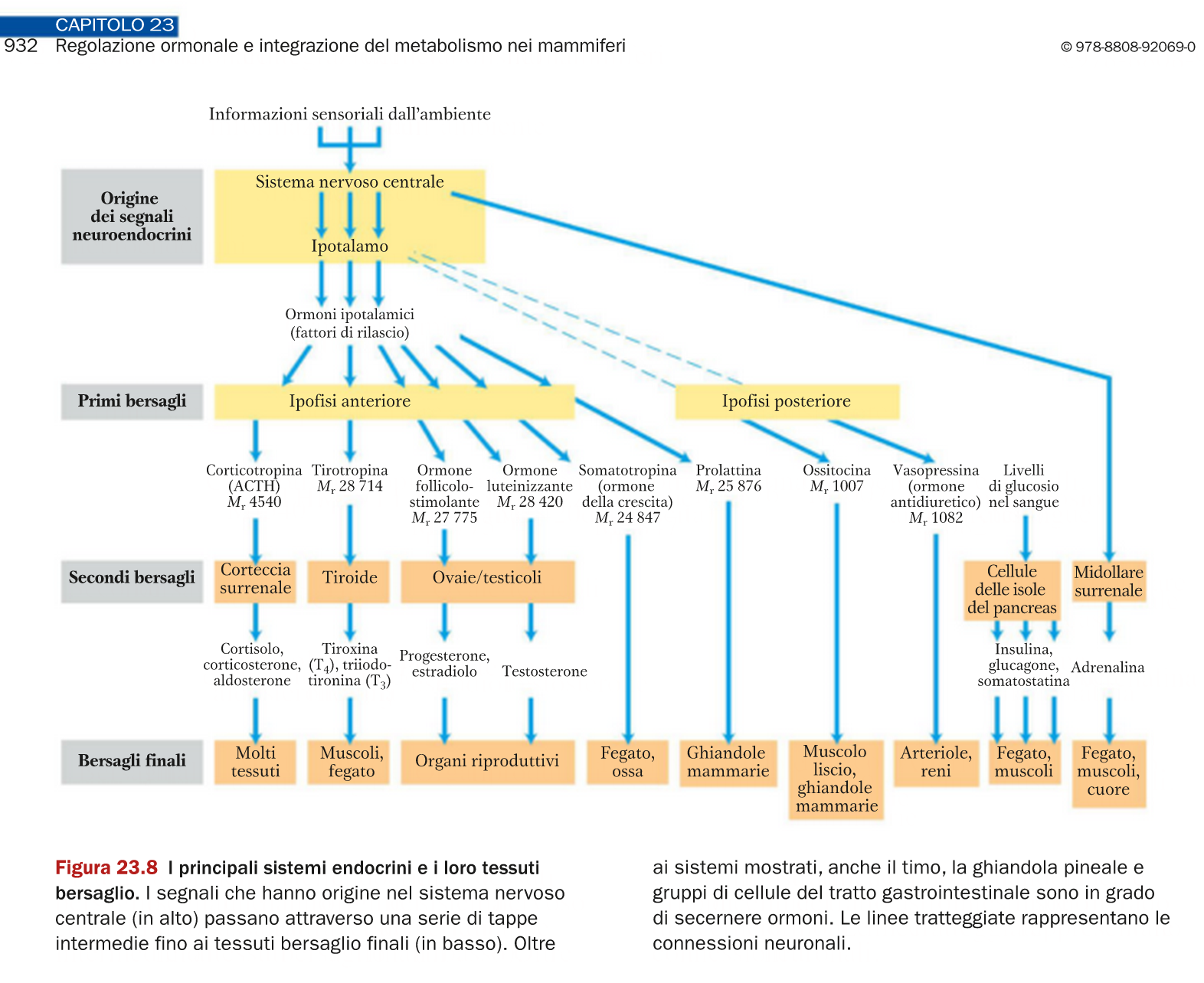 lez 7
lez 6
lez 7
Gli ormoni 
15/10/19
091FA - BIOCHIMICA APPLICATA MEDICA
2
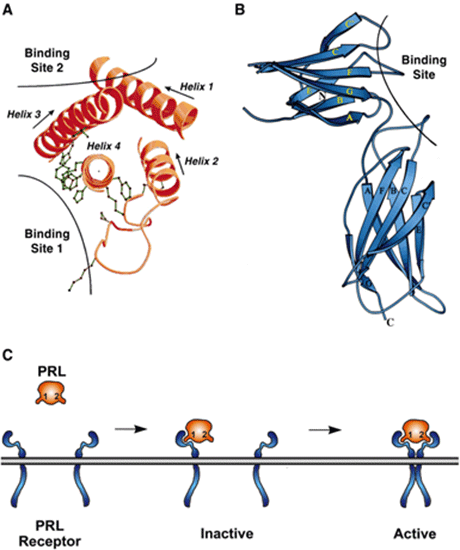 Prolattina
Polipeptide di 199 aac
Lega recettori di membrana enzimatici RTK
16/10/19
091FA - BIOCHIMICA APPLICATA MEDICA
3
Funzioni della prolattina
Principale: LATTOGENESI
Altre 300 azioni !
riproduttive
metaboliche
omeostasi idrico-salina (osmoregolative)
immunoregolazione
comportamento (neuro-psicologiche)
16/10/19
091FA - BIOCHIMICA APPLICATA MEDICA
4
[Speaker Notes: source: 
https://www.yourhormones.info/hormones/prolactin/]
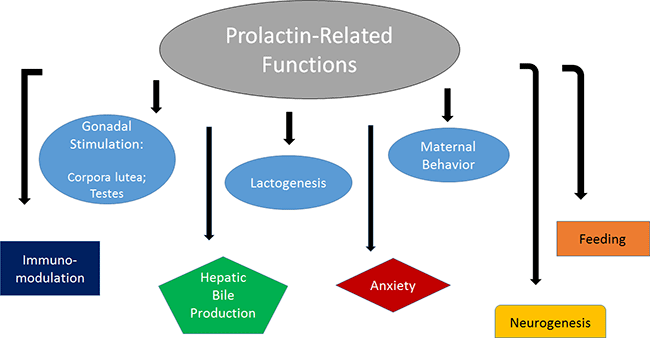 16/10/19
091FA - BIOCHIMICA APPLICATA MEDICA
5
[Speaker Notes: source
https://oxfordre.com/neuroscience/view/10.1093/acrefore/9780190264086.001.0001/acrefore-9780190264086-e-61
Ottima rassegna sulla prolattina]
lattogenesi
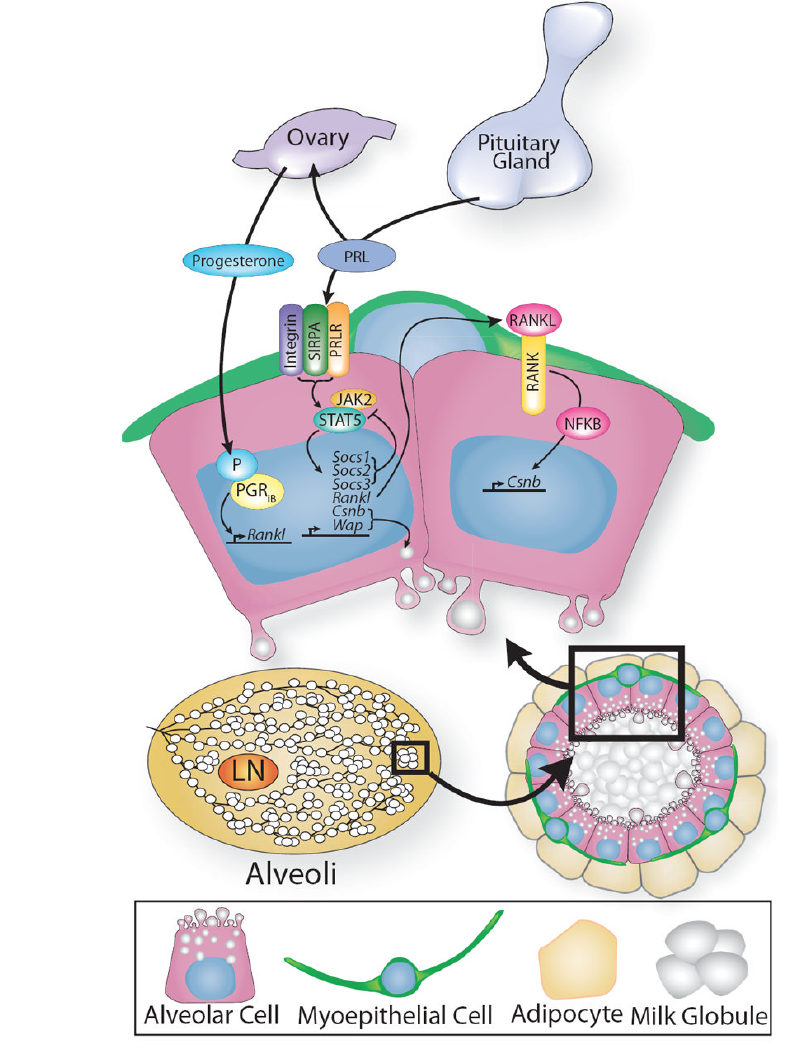 La ghiandola mammaria si sviluppa e si differenzia
si moltiplicano i dotti secretori e gli alveoli
Le cellule alveolari producono il latte
agisce anche il progesterone
16/10/19
091FA - BIOCHIMICA APPLICATA MEDICA
6
[Speaker Notes: source
Mammary gland develpment
Wiley Interdiscip Rev Dev Biol. 2012 ; 1(4): 533–557. doi:10.1002/wdev.35.]
Il differenziamento dell’alveolo mammario indotto dalla prolattina (e progesterone)
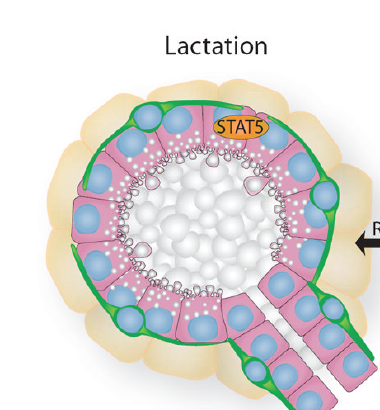 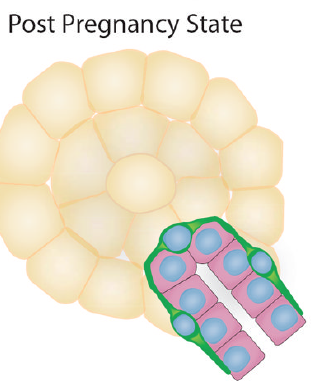 16/10/19
091FA - BIOCHIMICA APPLICATA MEDICA
7
[Speaker Notes: source
Mammary gland develpment
Wiley Interdiscip Rev Dev Biol. 2012 ; 1(4): 533–557. doi:10.1002/wdev.35.]
Il rilascio di prolattina
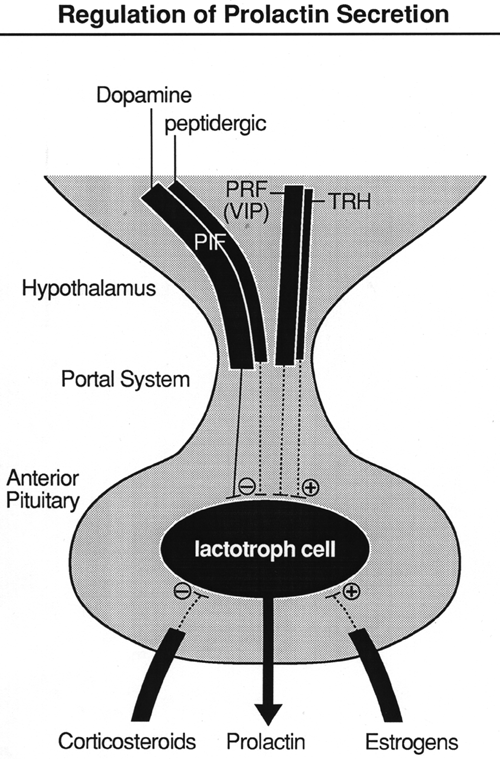 Prodotto dalle cellule lattotrofe dell’ipofisi anteriore.
Controllo periferico
stimolate da estrogeni (gravidanza!)
inibite da corticosteroidi (stress!)
Controllo centrale
fattori inibenti (da dopamina)
fattori di rilascio (TRH=thyrotropin RH)
16/10/19
091FA - BIOCHIMICA APPLICATA MEDICA
8
[Speaker Notes: Source:
http://ferticon.de/text.php3?artikel=3&seq=5&la=en
Durante la gravidanza le cellule della prolattina aumentano in numero e dimensioni, per cui il volume dell'ipofisi quasi raddoppia. 
Già nel 1909 i due patologi viennesi, Erdheim e Stumme, fornirono la prova delle cellule della prolattina come le cosiddette cellule in gravidanza nel lobo anteriore della ghiandola pituitaria. 
L'aumento delle cellule della prolattina nella ghiandola pituitaria è causato dall'alto livello di estrogeni durante la gravidanza. 
Ipazienti di sesso maschile trattati con alte dosi di estrogeni a causa di un carcinoma prostatico mostrano anche livelli di prolattina periferica migliorati e un aumento del volume della ghiandola pituitaria, causato dall'aumento delle cellule lattotrofiche.

La prolattina è prodotta anche da altre cellule, non ipofisarie:
altre sedi (utero, cellule immunitarie, cervello, seno, prostata, pelle e tessuto adiposo) (source: https://www.yourhormones.info/hormones/prolactin/)]
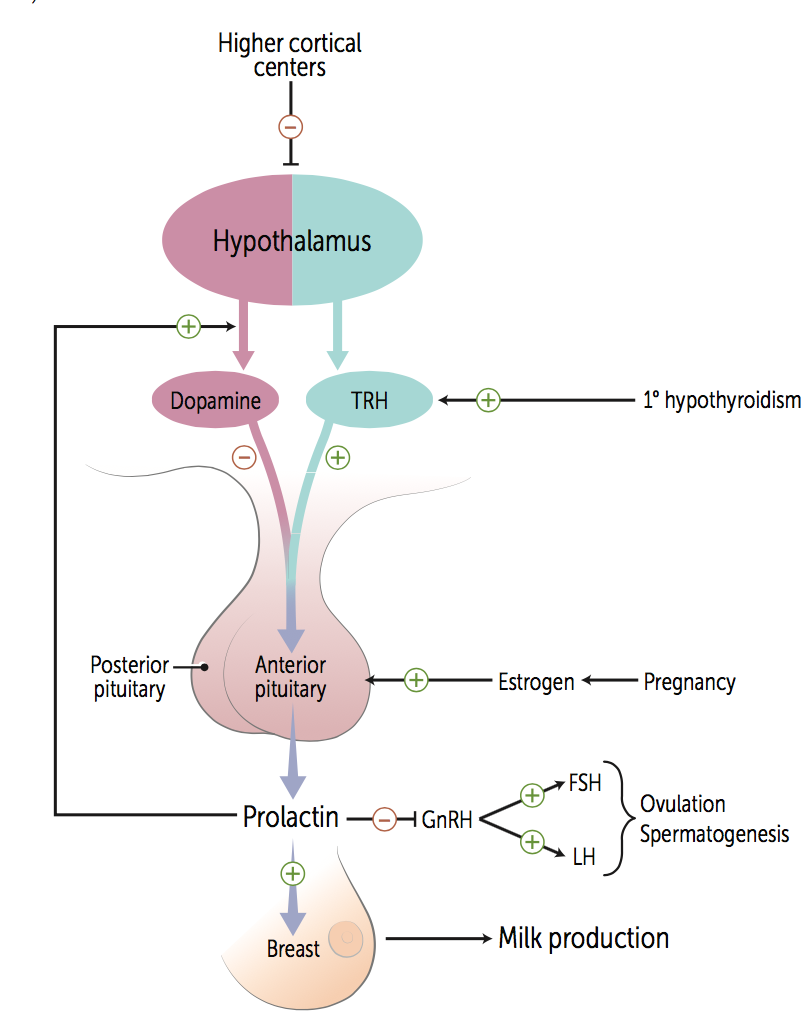 Altri IMPORTANTI aspetti di regolazione
feed-back negativo della prolattina 
sui neuroni dopaminergici dell’ipotalamo
Stimolazione diretta degli estrogeni sulle cell. lattotrofe
Inibizione della prolattina sul GnH=gonadotropin releasing factor
INIBIZIONE DELL’OVULAZIONE DURANTE L’ALLATTAMENTO
16/10/19
091FA - BIOCHIMICA APPLICATA MEDICA
9
[Speaker Notes: source
https://www.memorangapp.com/flashcards/57567/M%26R+Quiz+3+Pathoma%2FFirst+Aid%2FHigh+Yield/]
Anche alcuni farmaci stimolano il rilascio di prolattina
Aloperidolo e reserpina sono anti-psicotici
Sono antagonisti dei recettori D2 per la dopamina
rimuovono l’inibizione delle cellule lattotrofe dell’ipofisi anteriore
consegue l’aumento del rilascio di prolattina
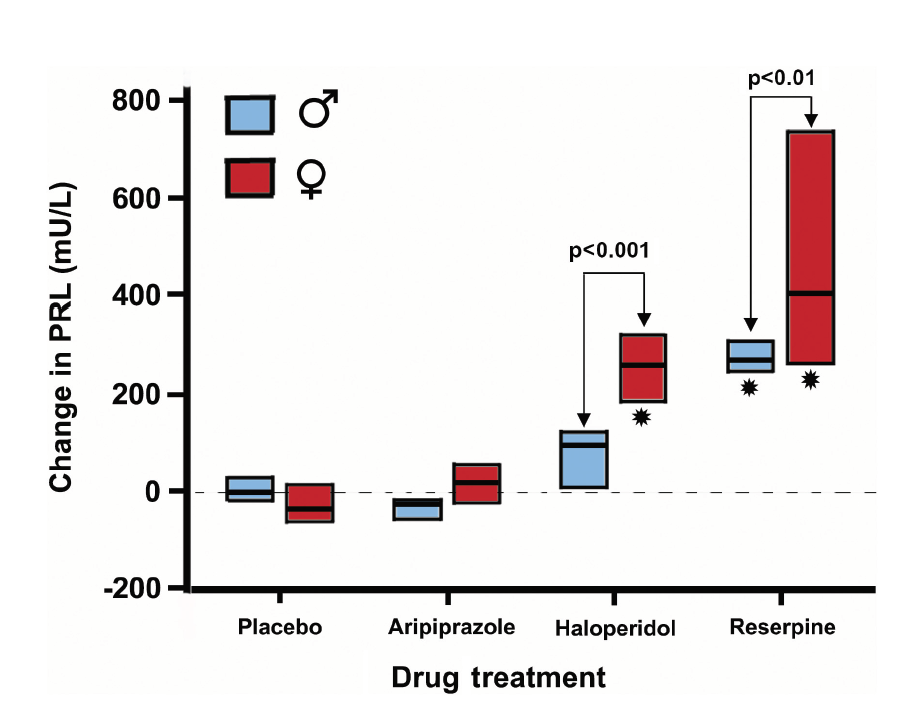 16/10/19
091FA - BIOCHIMICA APPLICATA MEDICA
10
[Speaker Notes: source
Chapter 7 - Hypothalamic Regulation of Prolactin Secretion
Michael Wilkinson, Dalhousie University, Nova Scotia, S. Ali Imran, Dalhousie University, Nova Scotia
Publisher: Cambridge University Press
DOI: https://doi.org/10.1017/9781108149938.008
pp 118-133]
Il rilascio ciclico di prolattina durante l’allattamento e il suo ritmo circadiano normale nelle donne
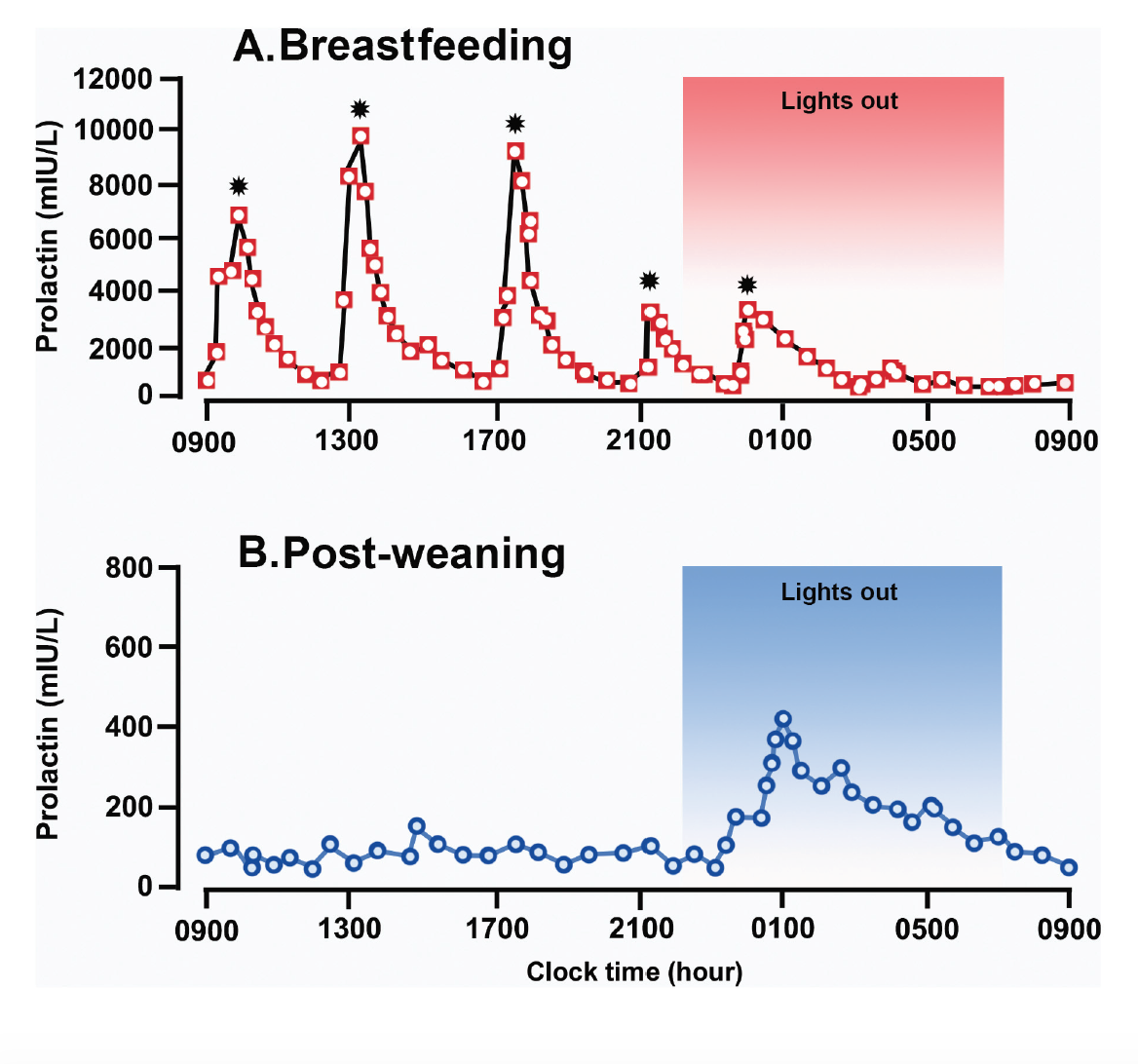 16/10/19
091FA - BIOCHIMICA APPLICATA MEDICA
11
[Speaker Notes: source
Chapter 7 - Hypothalamic Regulation of Prolactin Secretion
Michael Wilkinson, Dalhousie University, Nova Scotia, S. Ali Imran, Dalhousie University, Nova Scotia
Publisher: Cambridge University Press
DOI: https://doi.org/10.1017/9781108149938.008
pp 118-133


Figure 7.5 Suckling-induced PRL secretion. (A)
Changes in plasma PRL levels over a 24-hour
period in a woman breastfeeding 4 weeks
post-partum. * indicates periods of suckling. (B)
PRL levels during the post-weaning, follicular
phase of the menstrual cycle. Note the large
difference in PRL levels between A and B. The
figure is redrawn from data in Tay et al. (1996).]
L’ormone della crescita
altri nomi
Somatotropina
Growth hormone (GH)
16/10/19
091FA - BIOCHIMICA APPLICATA MEDICA
12
Struttura del GH
Polipeptide di 191 aac (sin), 2 ponti disolfuro, 20 kDa
Simile alla prolattina (ds)
Si lega a un recettore epatico e causa il rilascio di IGF-1 (insulin-like growth factor)
GH   prolattina
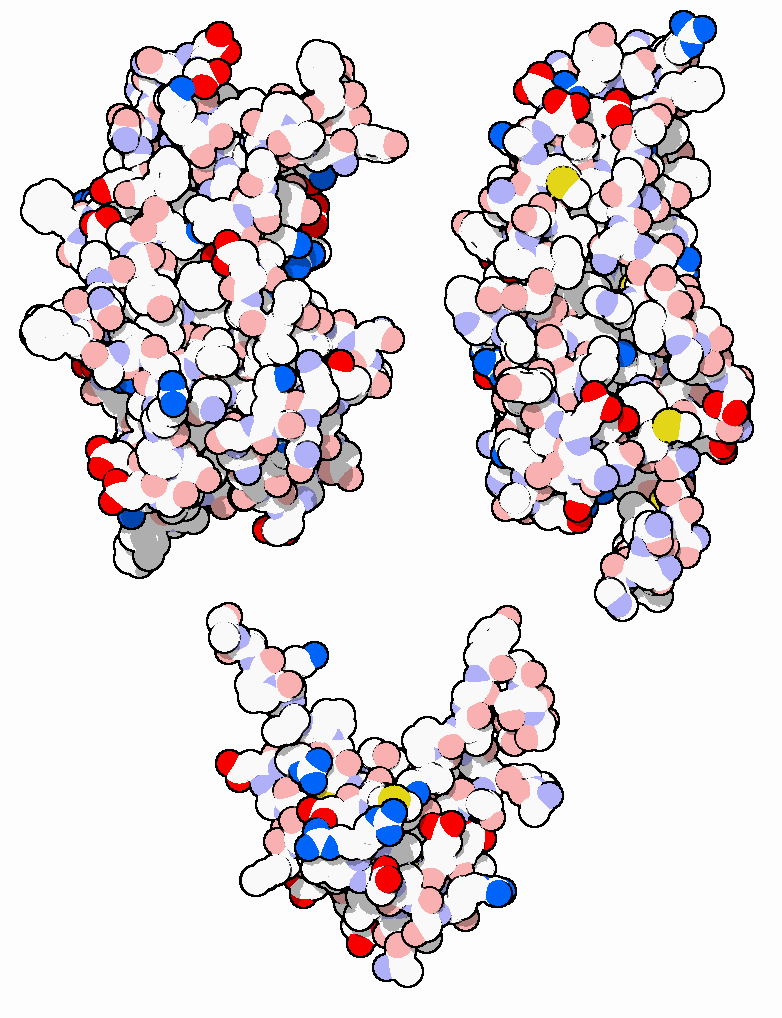 IGF-1
16/10/19
091FA - BIOCHIMICA APPLICATA MEDICA
13
[Speaker Notes: source
http://pdb101.rcsb.org/motm/52]
Il controllo del rilascio di GHda parte delle cellule somatotrofe dell’adenoipofisifisiologia
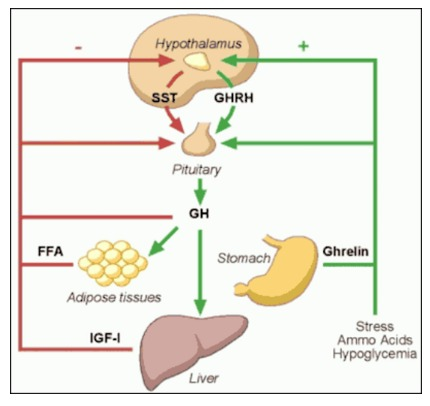 16/10/19
091FA - BIOCHIMICA APPLICATA MEDICA
14
[Speaker Notes: source
https://www.ncbi.nlm.nih.gov/books/NBK279056/]
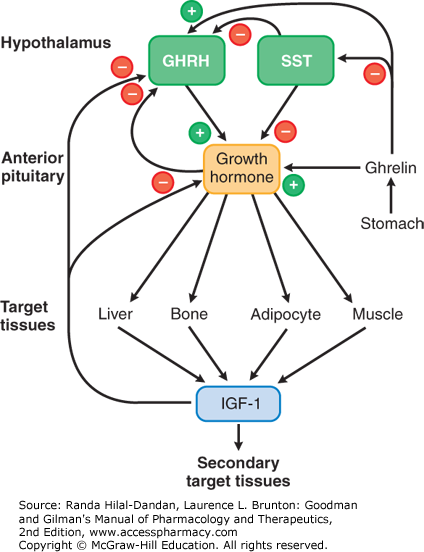 Il controllo del rilascio di GH da parte delle cellule somatotrofe dell’adenoipofisiDettagli
GRRH, GH releasing hormone
SST, somatostatina
Ghrelin
La grelina è stata identificata come un ligando endogeno per il recettore secretagogo dell'ormone della crescita (GHS-R) dallo stomaco nel 1999.
E’ “l’ormone della fame”: cresce durante il digiuno (cala dopo un pasto)
16/10/19
091FA - BIOCHIMICA APPLICATA MEDICA
15
[Speaker Notes: Source about ghrelin: https://www.ncbi.nlm.nih.gov/pmc/articles/PMC2925405/]
La variazioni circadiane della grelina
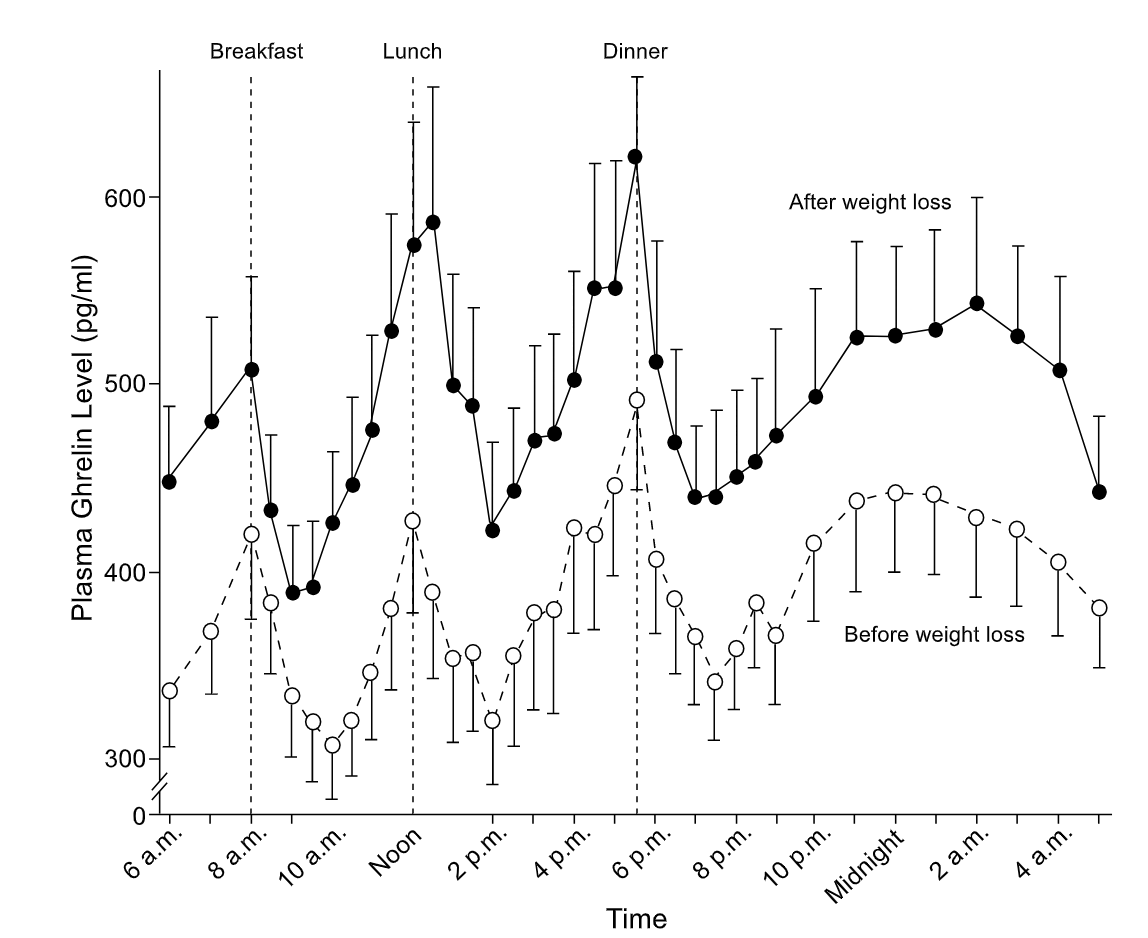 Si spiega il vezzo della pastasciutta di mezzanotte
16/10/19
091FA - BIOCHIMICA APPLICATA MEDICA
16
[Speaker Notes: source
https://www.sciencedirect.com/science/article/pii/S0031938404001623]
Effetti fisiologici del GH
due schemi successivi
16/10/19
091FA - BIOCHIMICA APPLICATA MEDICA
17
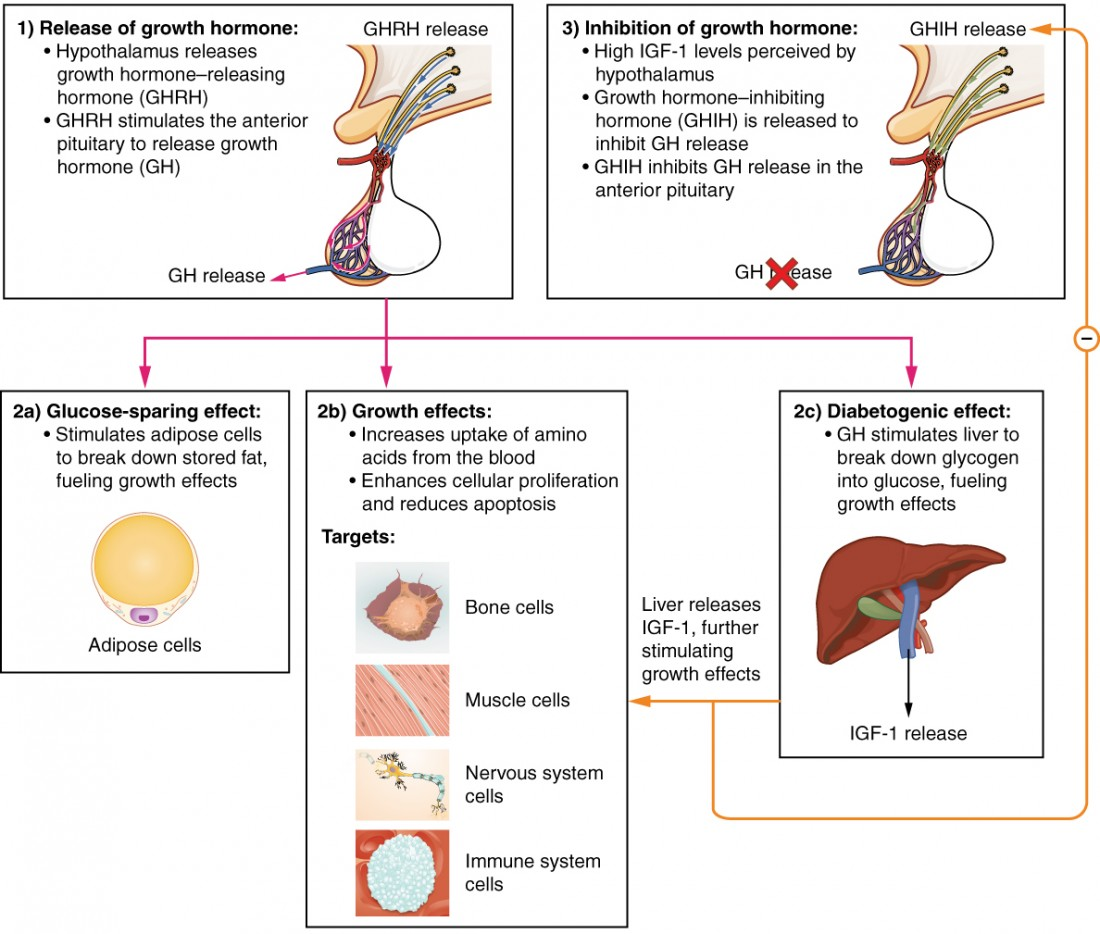 16/10/19
091FA - BIOCHIMICA APPLICATA MEDICA
18
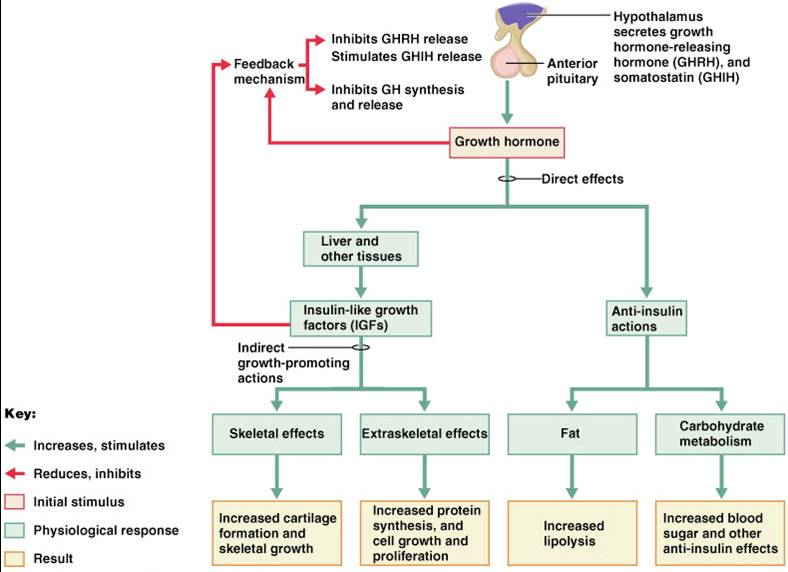 16/10/19
091FA - BIOCHIMICA APPLICATA MEDICA
19
[Speaker Notes: source]
GH è diabetogenico
FEGATO
 si attiva la glicogenolisi  aumenta la glicemia
TESSUTO ADIPOSO 
si attiva la lipolisi 
inibizione della glicolisi 
inibizione dell’uptake del glucosio 
EFFETTO NETTO: aumento della glicemia (o non riduzione)
16/10/19
091FA - BIOCHIMICA APPLICATA MEDICA
20
Gli effetti metabolici del GH
Sarà trattato nelle lezioni sul controllo della glicemia e delle relazioni metaboliche tra gli organi 
Metabolismo a digiuno (glucagone)
Metabolismo post-prandiale (insulina)
Metabolismo nella crescita (GH)
Metabolismo basale (ormoni tiroidei)
Disfunzioni ormonali e metaboliche
diabete
obesità
16/10/19
091FA - BIOCHIMICA APPLICATA MEDICA
21
[Speaker Notes: source
https://www.ncbi.nlm.nih.gov/books/NBK279056/]
Il rilascio di GH è pulsatile
Varia con l’età
aumenta nella pubertà
cala durante la vita adulta
Varia nella giornata 
ritmo circadiano, con picco notturno precoce
Varia con la glicemia 
aumenta nel digiuno (ipoglicemia)
effetto grelina
16/10/19
091FA - BIOCHIMICA APPLICATA MEDICA
22
Il picco di GH nell’arco della vitaL’effettore periferico di GH è IGF-1cresce dalla nascita alla maturità e poi cala
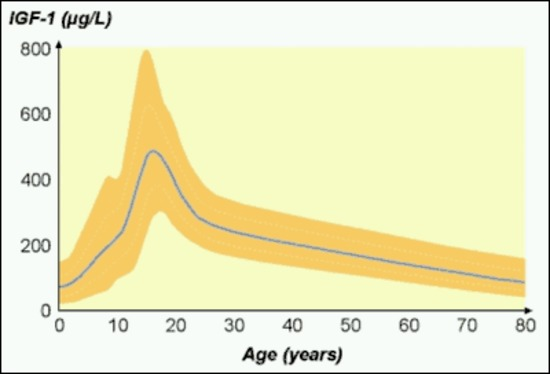 16/10/19
091FA - BIOCHIMICA APPLICATA MEDICA
23
[Speaker Notes: source
https://www.ncbi.nlm.nih.gov/books/NBK279056/]
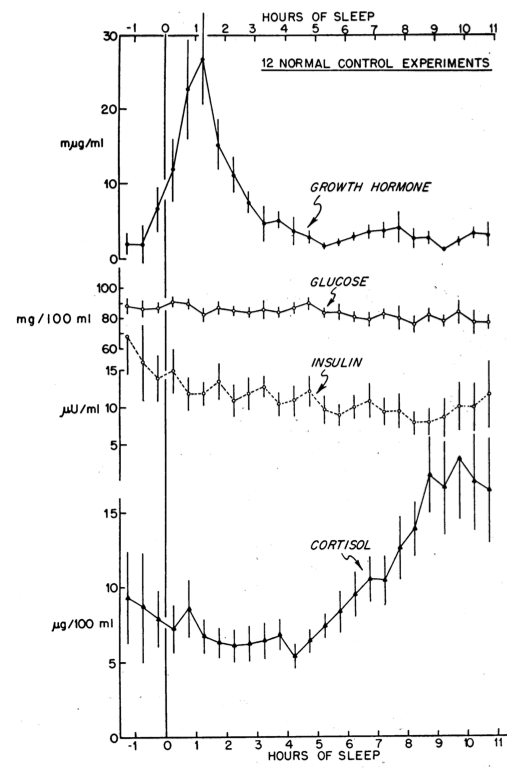 Il picco notturno di GH
Importanza del sonno per la crescita
16/10/19
091FA - BIOCHIMICA APPLICATA MEDICA
24
Le vriazioni notture di parametri fisiologici ed endocrini
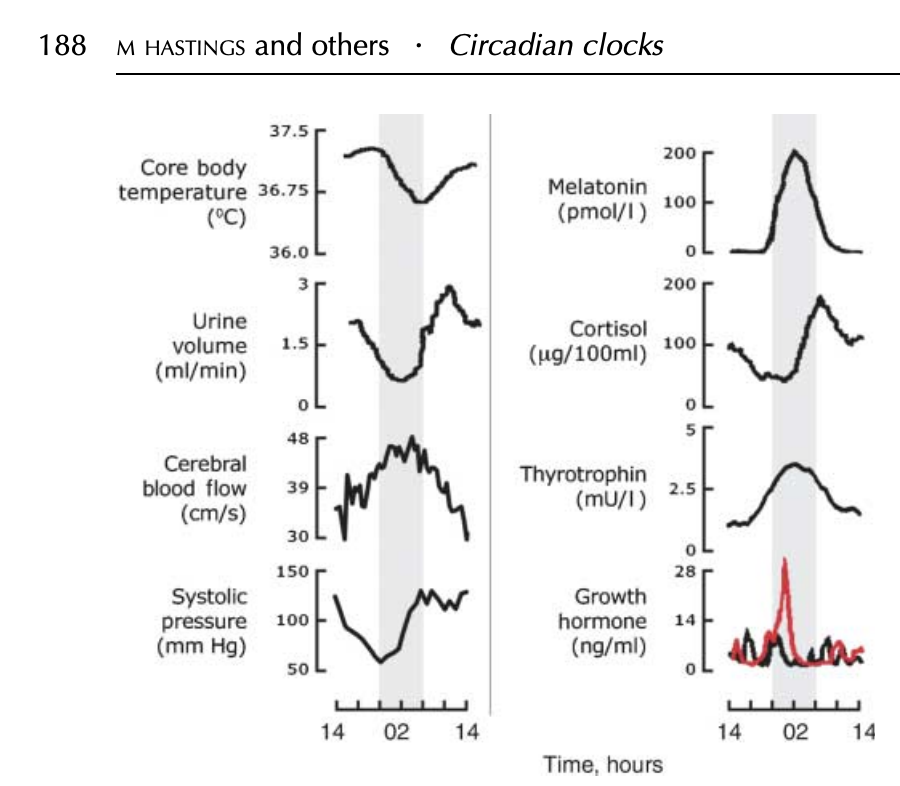 “Nel caso dell'ormone della crescita, i livelli sono non ritmici in assenza di sonno (linea nera) ma se il sonno lo è permesso emerge un chiaro ciclo circadiano (linea rossa).”
16/10/19
091FA - BIOCHIMICA APPLICATA MEDICA
25
[Speaker Notes: source
DOI: 10.1677/JOE-07-0378]
Il rilascio di GH è inibito dai pasti (M) e stimolato nel digiuno breve
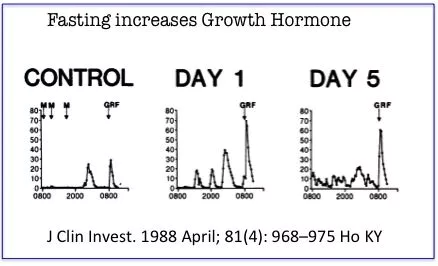 16/10/19
091FA - BIOCHIMICA APPLICATA MEDICA
26
[Speaker Notes: source

Nel 1988, Ho KY et al hanno studiato digiuno e HGH. Il giorno del controllo, puoi vedere che i pasti (contrassegnati con M) sopprimono molto efficacemente la secrezione di HGH. Questo è prevedibile. Come il cortisolo, l'HGH aumenta il glucosio e quindi viene soppresso durante l'alimentazione.
https://www.dietdoctor.com/fasting-and-growth-hormone

Il digiuno è un grande stimolo alla secrezione di HGH. Durante il digiuno, c'è il picco al mattino presto, ma c'è anche una secrezione regolare durante il giorno. Hartman et al. Hanno anche mostrato un aumento di 5 volte dell'HGH in risposta a un digiuno di 2 giorni.]
Il legame di GH al suo recettore
Il recettore è type I cytokine receptor
Ha la struttura dei recettori enzimatici, ma non ha attività intrinseca tirosina chinasi
Attivato, recluta due proteina tirosina chinasi dette “nonreceptor tyrosine kinase”: 
Janus kinase 2 (JAK2)
la chinasi SRC 
Diverse vie di segnalazione portano all’aumento della trascrizione genica
16/10/19
091FA - BIOCHIMICA APPLICATA MEDICA
27
Dall’attivazione del recettore GH alla trascrizione dei geni, tra cui quello che codifica per IGF-1
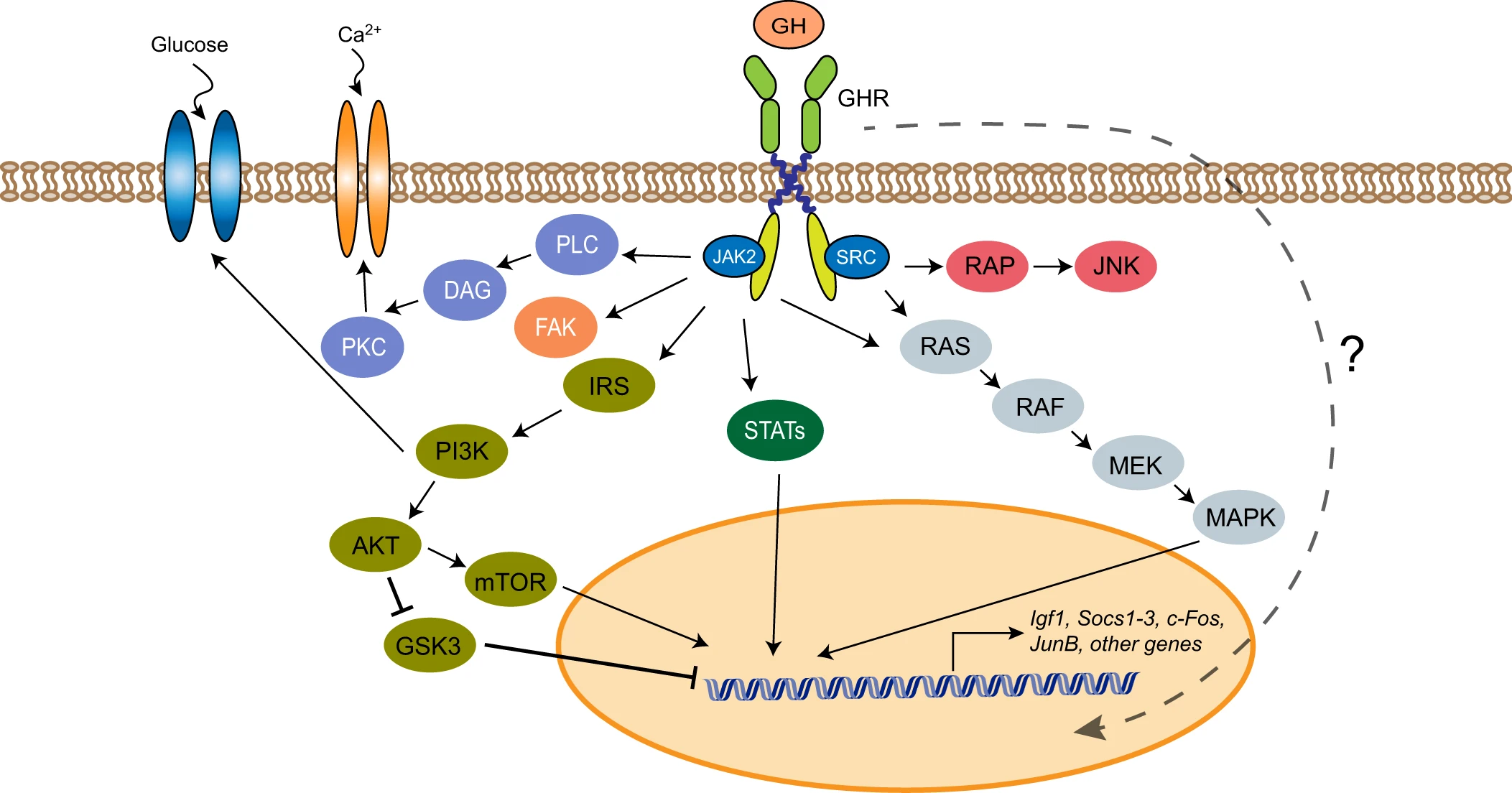 16/10/19
091FA - BIOCHIMICA APPLICATA MEDICA
28
IGF-1 si lega a un recettore enzimatico cellulare
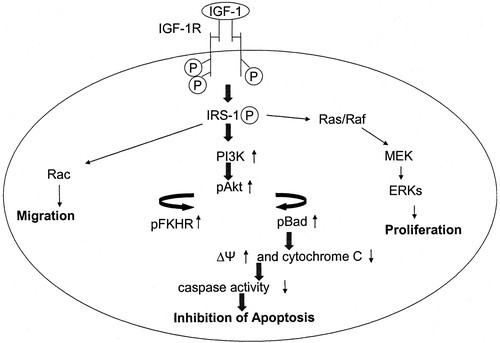 Patrice Delafontaine. Arteriosclerosis, Thrombosis, and Vascular Biology. Expression, Regulation, and Function of IGF-1, IGF-1R, and IGF-1 Binding Proteins in Blood Vessels, Volume: 24, Issue: 3, Pages: 435-444, DOI: (10.1161/01.ATV.0000105902.89459.09)
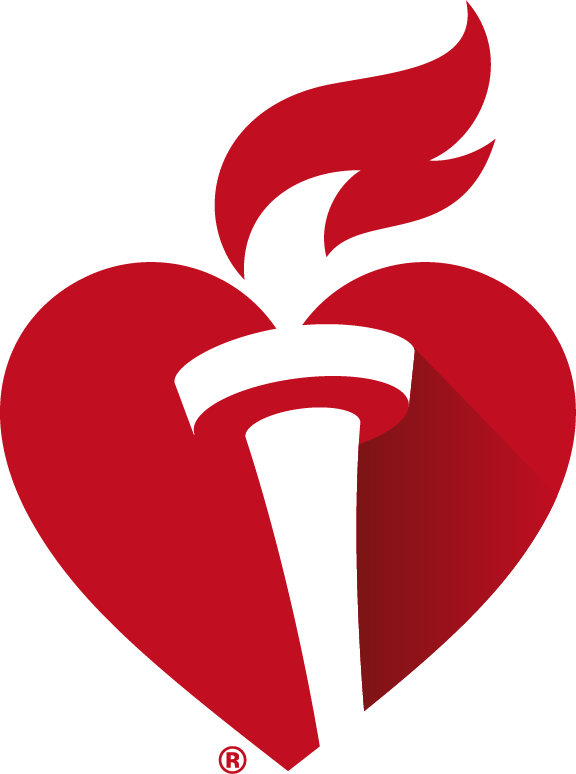 [Speaker Notes: sourcehttps://www.ahajournals.org/doi/10.1161/01.ATV.0000105902.89459.09]
IGF-1 è il principale mediatore di GH
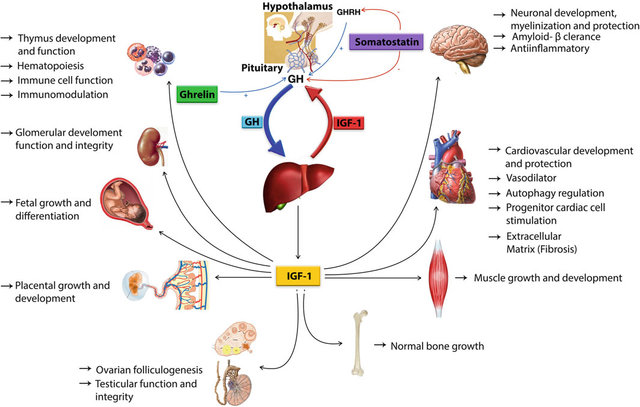 16/10/19
091FA - BIOCHIMICA APPLICATA MEDICA
30
[Speaker Notes: source
Insulin-Like Growth Factor 1 in the Cardiovascular System
January 2018Reviews of Physiology, Biochemistry and Pharmacology 175
DOI: 10.1007/112_2017_8]
L’asse ipotalamo-ipofisi-gonadi
16/10/19
091FA - BIOCHIMICA APPLICATA MEDICA
31
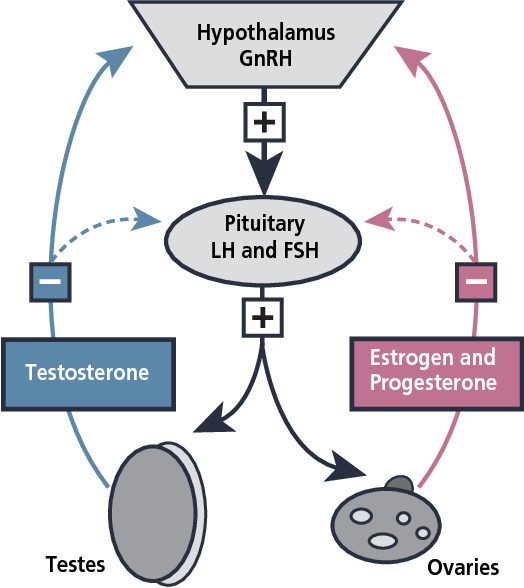 GnRH
Gonadotropin releasing 
hormone

Le cellule gonadotrope rilasciano
LH, ormone luteinizzante
e
FSH, ormone follicolo-stimolante

LH e FSH stimolano:
STEROIDOGENESI
GAMETOGENESI
16/10/19
091FA - BIOCHIMICA APPLICATA MEDICA
32
[Speaker Notes: source
https://www.semanticscholar.org/paper/Opioid-induced-endocrinopathy.-Colameco-Coren/feea36baddff914743914f5e45e5a5e847680616]
Le cellule gonadotrope nell’adenoipofisi
- Stimolate da GnRH, rilasciato da neuroni nell’area ipotalamica preottica (POA)
- Rilasciano LH e FSH, che stimolano la steroidogenesi (estrogeni, progesterone e testosterone)
- Questi steroidi inibiscono a feed-back negativo:
cell. gonadotrope
neuroni GnRH
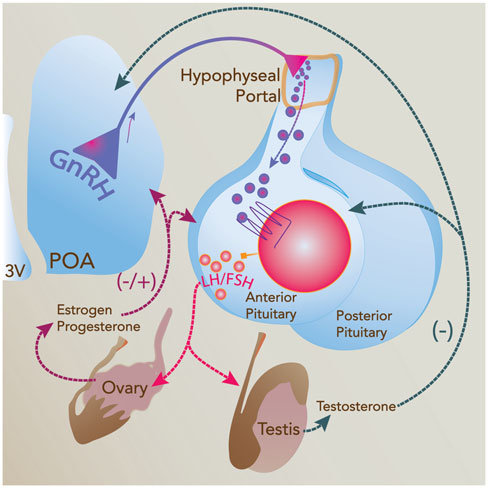 16/10/19
091FA - BIOCHIMICA APPLICATA MEDICA
33
[Speaker Notes: SOURCE
Mario G. Oyola & Robert J. Handa (2017): Hypothalamic–pituitary–adrenal andhypothalamic–pituitary–gonadal axes: sex differences in regulation of stress responsivity, Stress,
DOI:  10.1080/10253890.2017.1369523]
La stimolazione delle cellule gonadotrope da parte di GnRH
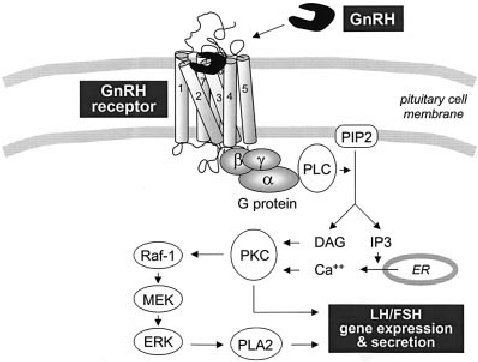 Recettore 7TM GPCR
proteina Ga
PLC
IP3 + DAG
PKC
Cascata di chinasi
Attivazione geni che codificano per LH e FSH
16/10/19
091FA - BIOCHIMICA APPLICATA MEDICA
34
Struttura delle gonadotropineLH, FSH e hCG
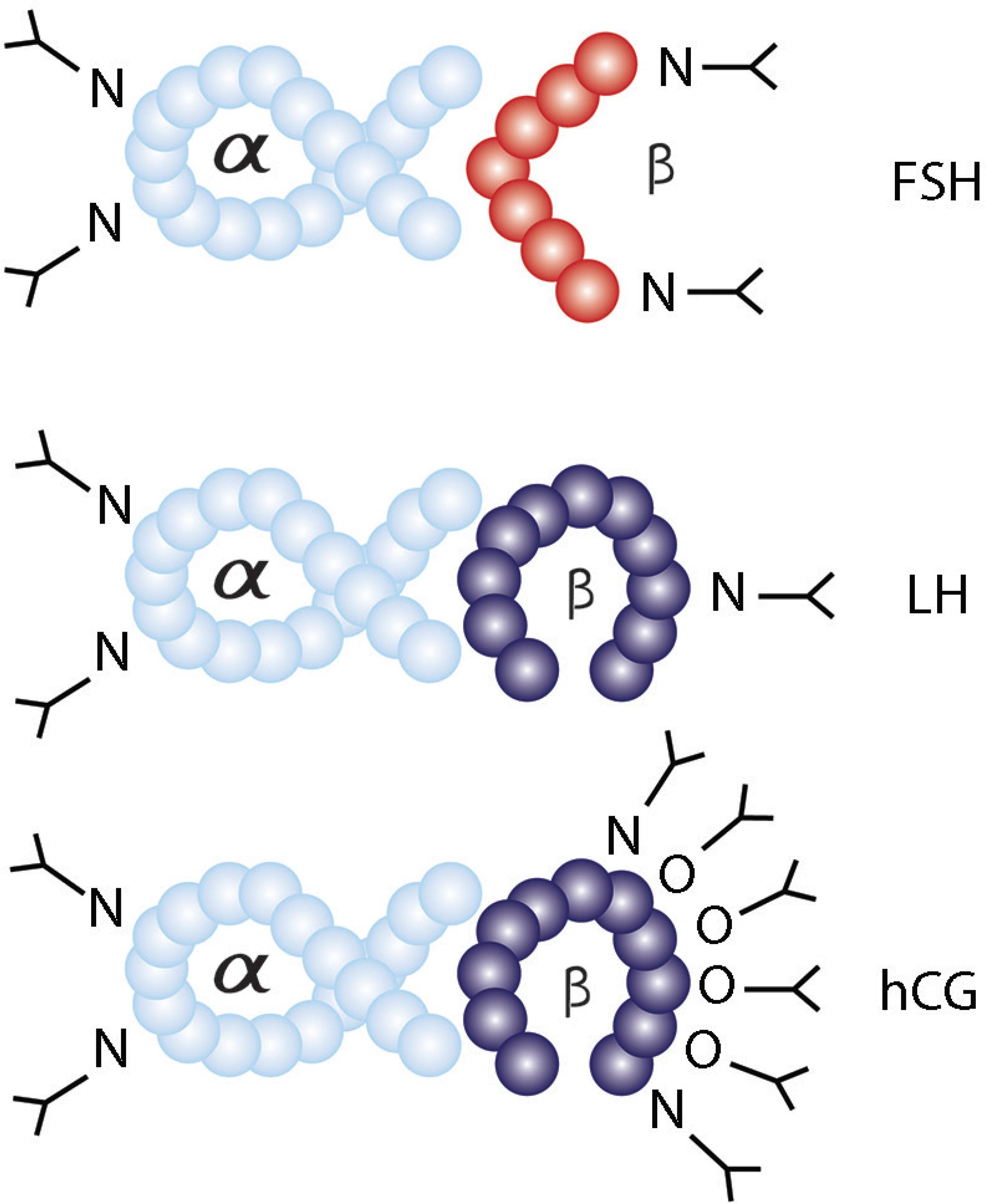 FSH, LH e hCG (gonadotropina corionica umana) sono glicoproteine (leg. N-glicosidici). 
Sono composte da due subunità proteiche (alfa e beta) legate non covalentemente 
La catena alfa è comune; varia la struttura della catena beta.
La struttura tridimensionale e la conformazione attiva delle subunità sono mantenute da legami disolfuro intracatena.
16/10/19
091FA - BIOCHIMICA APPLICATA MEDICA
35
[Speaker Notes: source
http://www.scielo.br/scielo.php?script=sci_arttext&pid=S2358-04292015000300002

Altre fonti
Structure–function relationships of glycoprotein hormones and their subunits’ ancestors. Front Endocrinol (Lausanne). 2015; 6: 26.
Published online 2015 Feb 26. doi: 10.3389/fendo.2015.00026.]
I recettori delle gonadotropine FSH e LH sono accoppiati alle proteine G
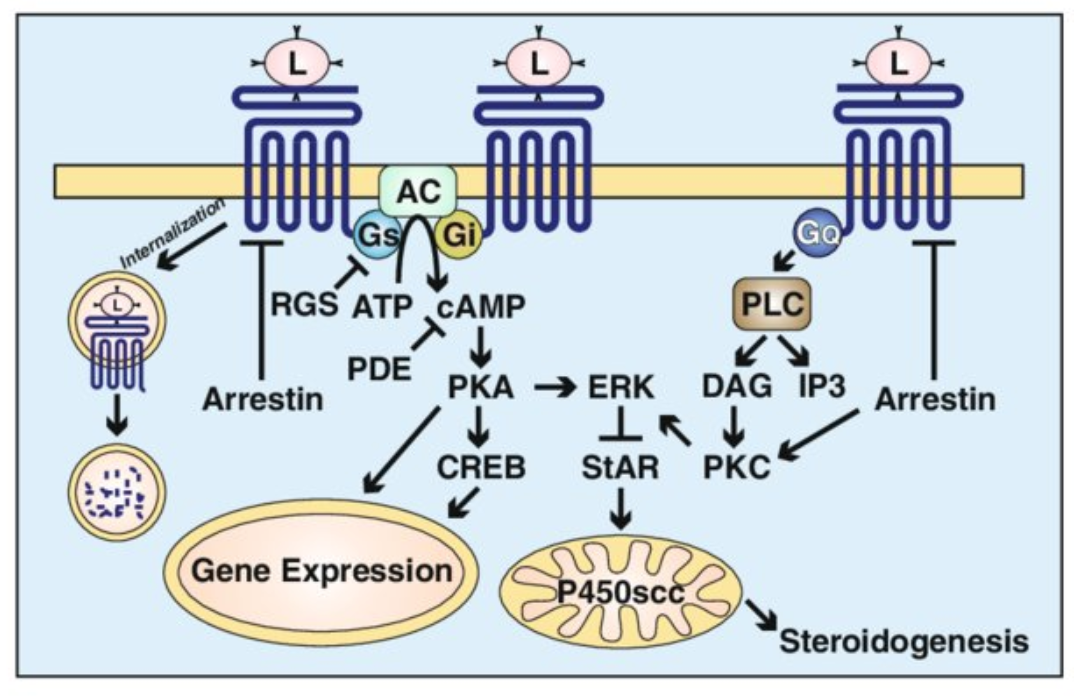 16/10/19
091FA - BIOCHIMICA APPLICATA MEDICA
36
[Speaker Notes: source
Are circulating gonadotropin isoforms naturally occurring biased agonists? Basic and therapeutic implications
June 2011Reviews in Endocrine and Metabolic Disorders 12(4):275-88
DOI: 10.1007/s11154-011-9188-y

I recettori delle gonadotropine attivano molteplici vie di segnalazione. È stato dimostrato che sia FSH che LH attivano principalmente l'adenilato ciclasi (AC) attraverso interazioni con Gs. Inoltre, attivano anche la fosfolipasi C (PLC) attraverso l'associazione con Gq. È stato anche dimostrato che FSH segnala attraverso Gi in base alla variante glicosilata legata al recettore e il grado di glicosilazione sembra essere finemente sintonizzato dallo stato ormonale. L'attivazione di questi percorsi porta infine alla regolazione dell'espressione genica (ad es. Aromatasi) e della steroidogenesi. Il reclutamento di β-arrestina nel recettore legato al ligando porta all'internalizzazione del recettore, attenuando così lo stimolo.]
L’azione degli ormoni gonadotropi nel maschio
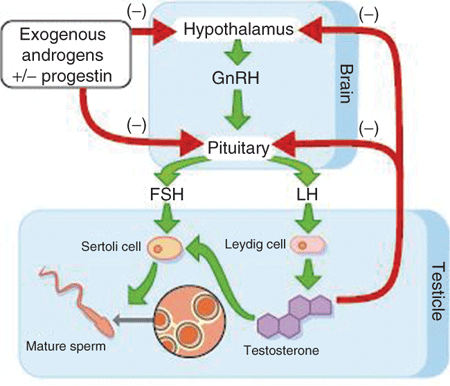 16/10/19
091FA - BIOCHIMICA APPLICATA MEDICA
37
[Speaker Notes: source
https://www.majordifferences.com/2014/04/difference-between-fsh-and-lh.html#.XabpLecza3U]
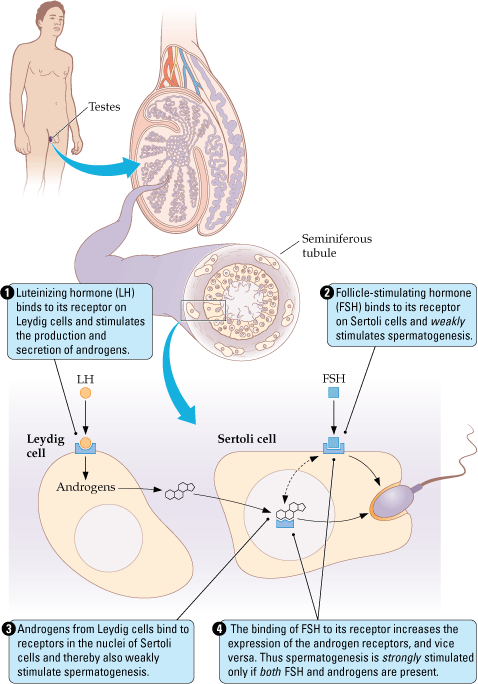 LH e FSH stimolano le cellule di leyding e le cellule del Sertoli, che cooperano
16/10/19
091FA - BIOCHIMICA APPLICATA MEDICA
38
[Speaker Notes: source]
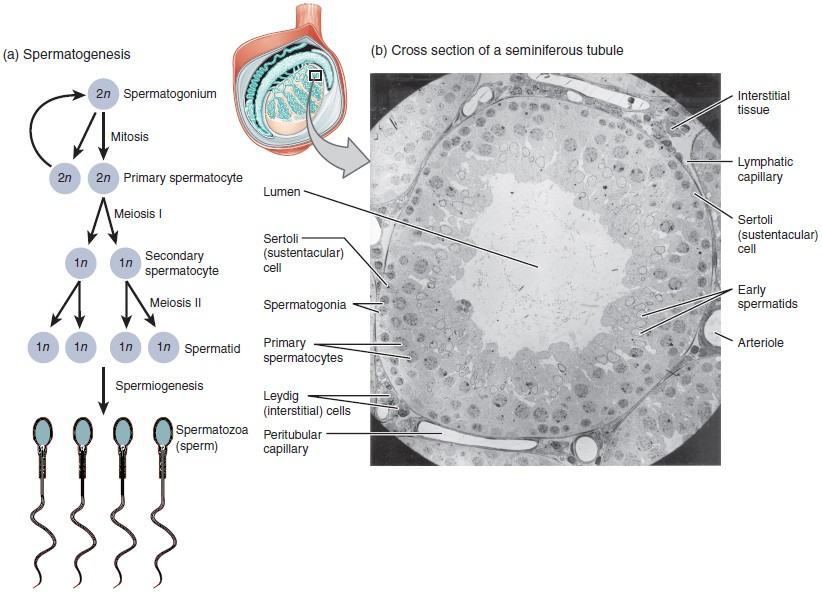 Spermatogenesi e sezione di un tubulo seminifero
16/10/19
091FA - BIOCHIMICA APPLICATA MEDICA
39
[Speaker Notes: source
https://courses.lumenlearning.com/nemcc-ap/chapter/anatomy-and-physiology-of-the-male-reproductive-system/]
L’effetto di LH e FSH nei testicoli è rafforzato da GH
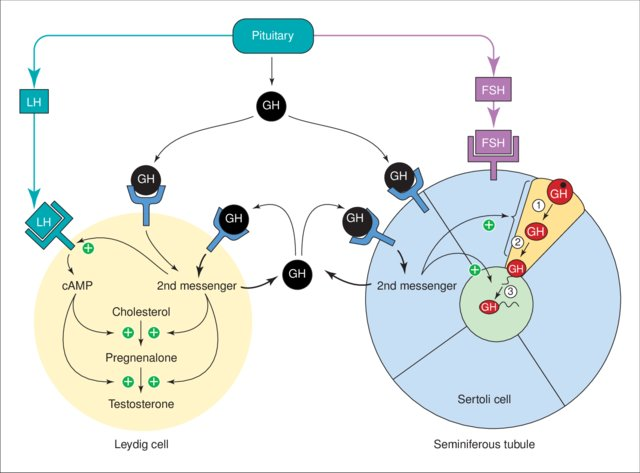 16/10/19
091FA - BIOCHIMICA APPLICATA MEDICA
40
[Speaker Notes: source
Growth hormone: A reproductive endocrine-paracrine regulator?
October 2000Reviews of Reproduction 5(3):175-82
DOI: 10.1530/revreprod/5.3.175


Ruolo dell'ormone della crescita (GH) nella funzione testicolare. 
La steroidogenesi nelle cellule di Leydig e la gametogenesi nei tubuli seminiferi sono regolate principalmente da LH e FSH, rispettivamente. 
Tuttavia, il GH ipofisario (cerchi neri) e il GH testicolare (cerchi rossi) legano i recettori per il GH sulle cellule di Leydig (GHR), attivano i sistemi di secondo messaggero e stimolano (+) l'attività di diversi enzimi steroidogenici direttamente e aumentando l'abbondanza del recettore di LH. 
Il GH ipofisario o gonadico altera allo stesso modo la gametogenesi nei tubuli seminiferi legando i GHR sulle cellule di Sertoli. La gametogenesi si verifica tra le cellule di Sertoli e il GH stimola la conversione di spermatogoni in spermatociti (1), spermatociti in spermatidi (2) e spermatidi in spermatozoi mobili (3). 

Il GH endocrino delle ghiandole pituitarie può essere coinvolto nel mantenimento "strategico" della riproduzione maschile, mentre il GH testicolare può essere coinvolto nella modulazione "di emergenza" della funzione testicolare. Alcune delle azioni testicolari di GH sono modulate dal testicolo IGF-I (non mostrato).]
Fine
16/10/19
091FA - BIOCHIMICA APPLICATA MEDICA
41